AFRIKAANS Grade 6
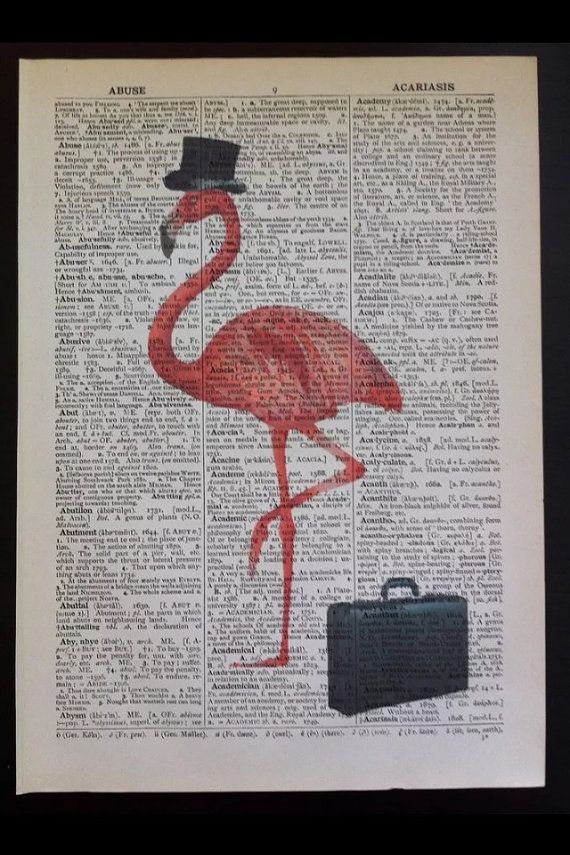 TAAL #101
This PowerPoint will help you remember all the language structures
I know AFRIKAANS!
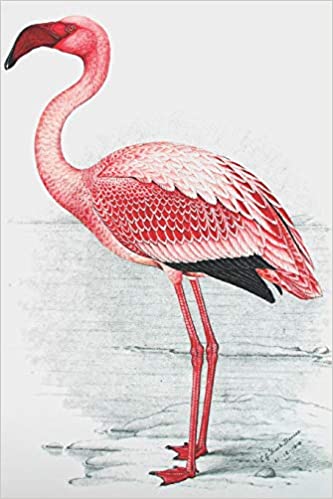 Index:
Leestekens………………..Bl.5
Voorsetsels ….......................Bl.6
Voornaamwoorde ………..Bl.7
Soortsinne ……………….Bl.8
Ontkenning ……………....Bl.9
Lettergrepe ………………Bl.10
Bywoorde ………………...Bl.11
Lidwoorde ………………..Bl.12
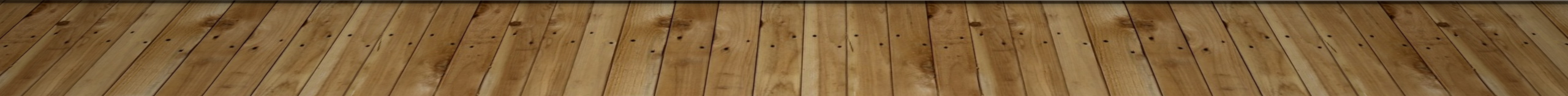 Meervoude………………...Bl.13
Tyd……………………………..Bl.14
Byvoeglike naamwoorde ……..Bl.15
Werkwoorde ………………...Bl.16
Trappe van vergelyking. ……....Bl.17
Idiome ……………………….Bl.18
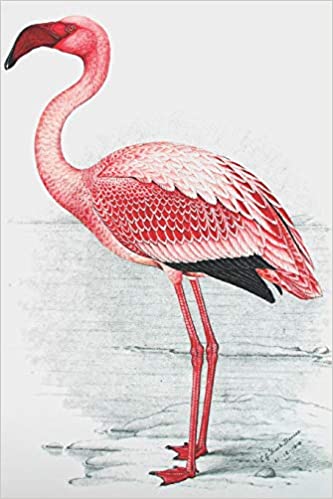 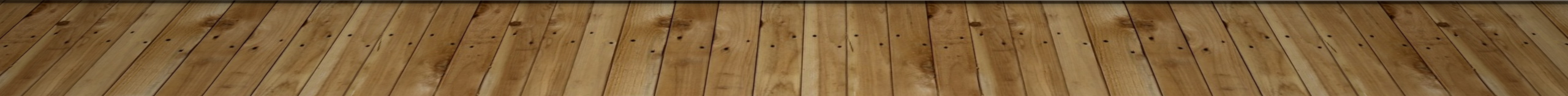 Leestekens (Punctuation)
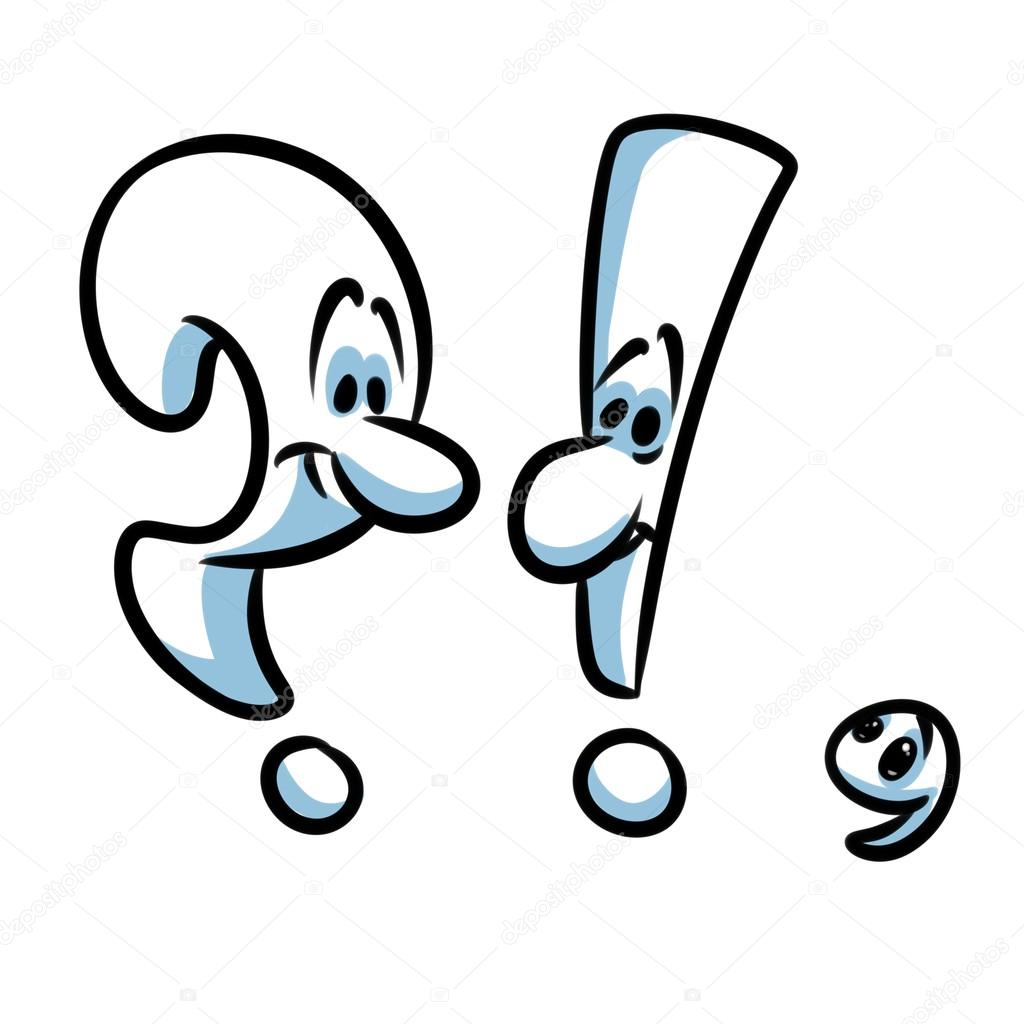 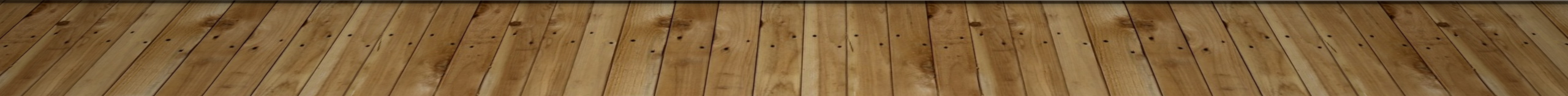 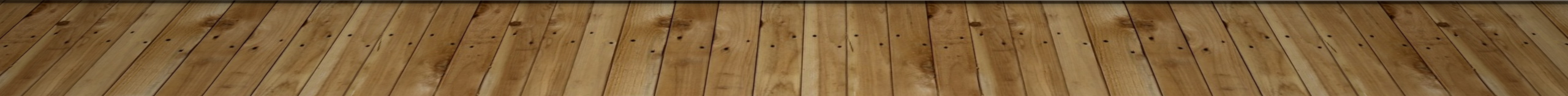 VOORSETSELS (Prepositions)
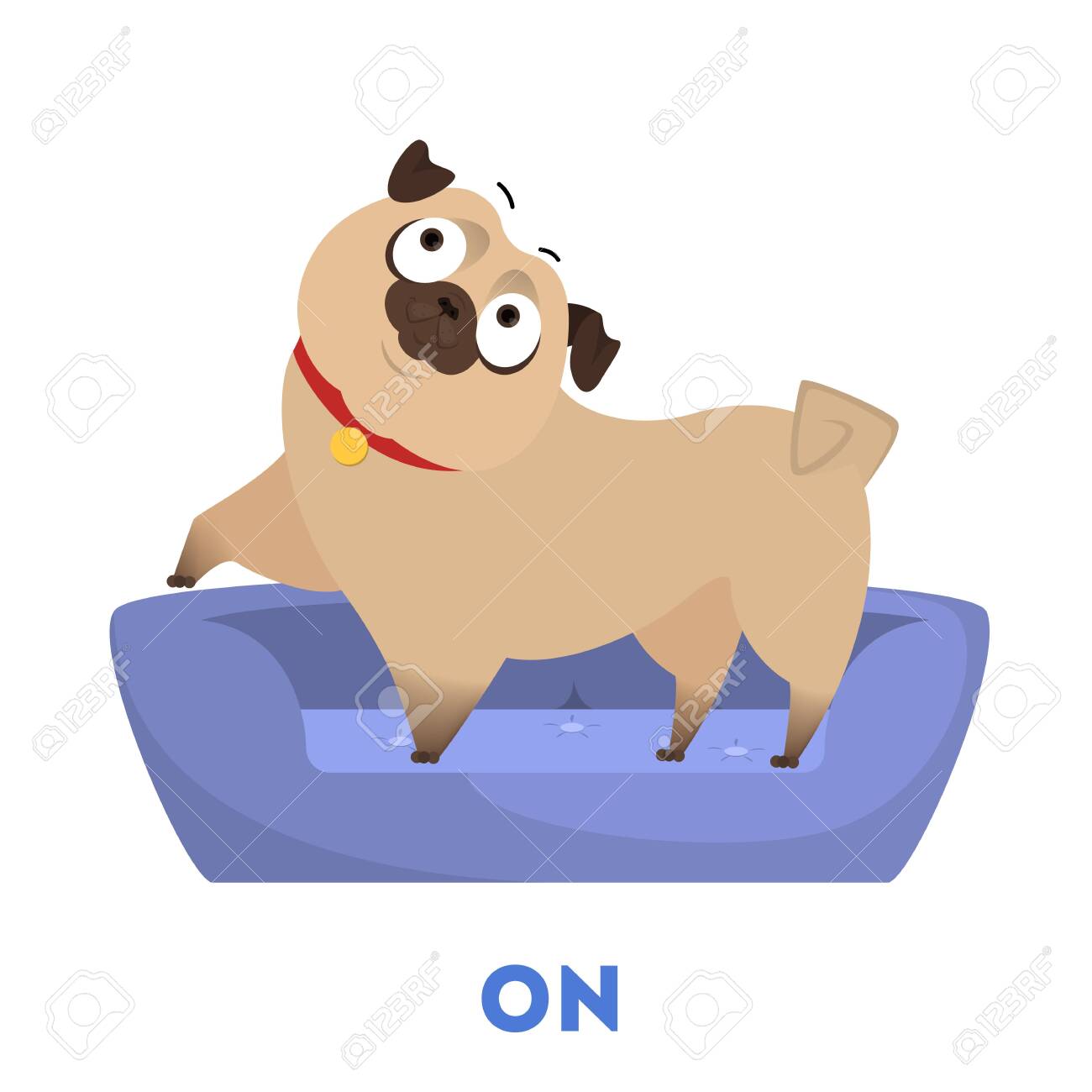 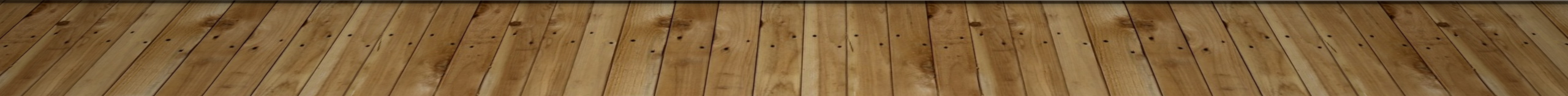 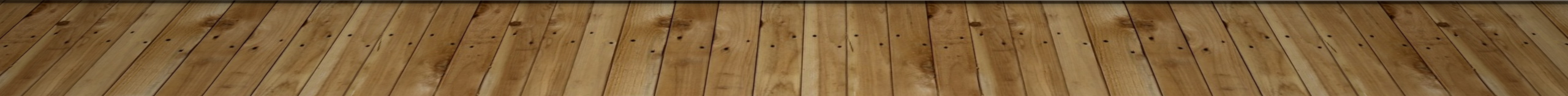 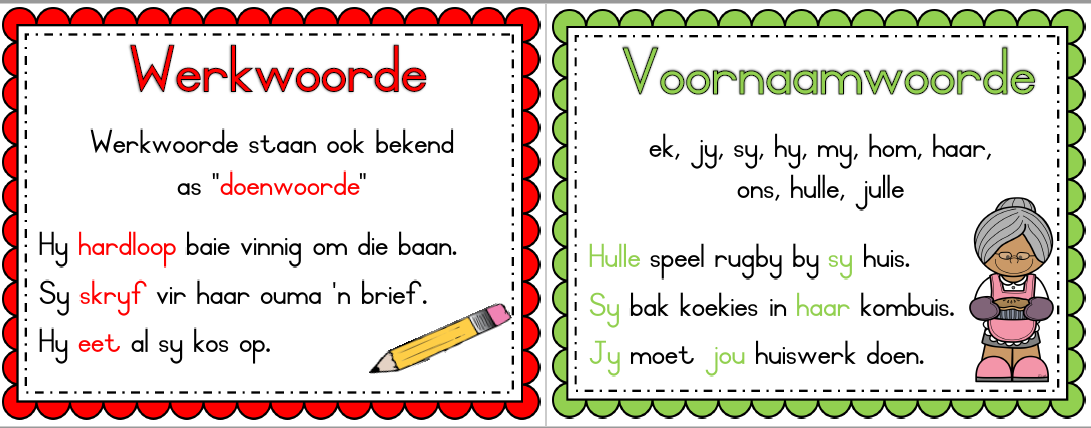 Voornaamwoorde (Pronouns)
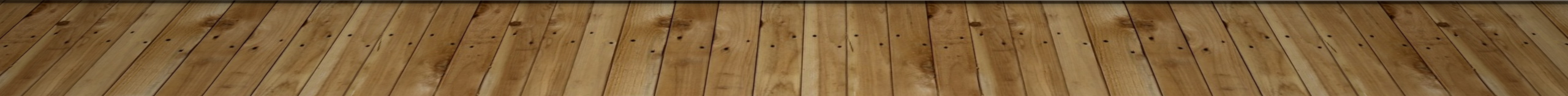 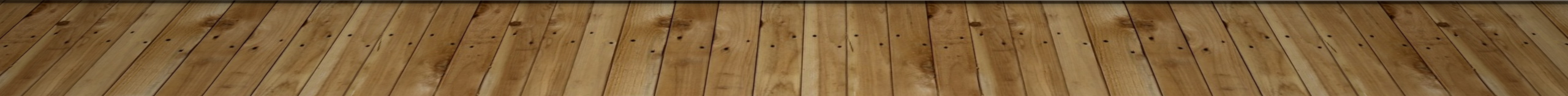 SinsoortE (phrases)
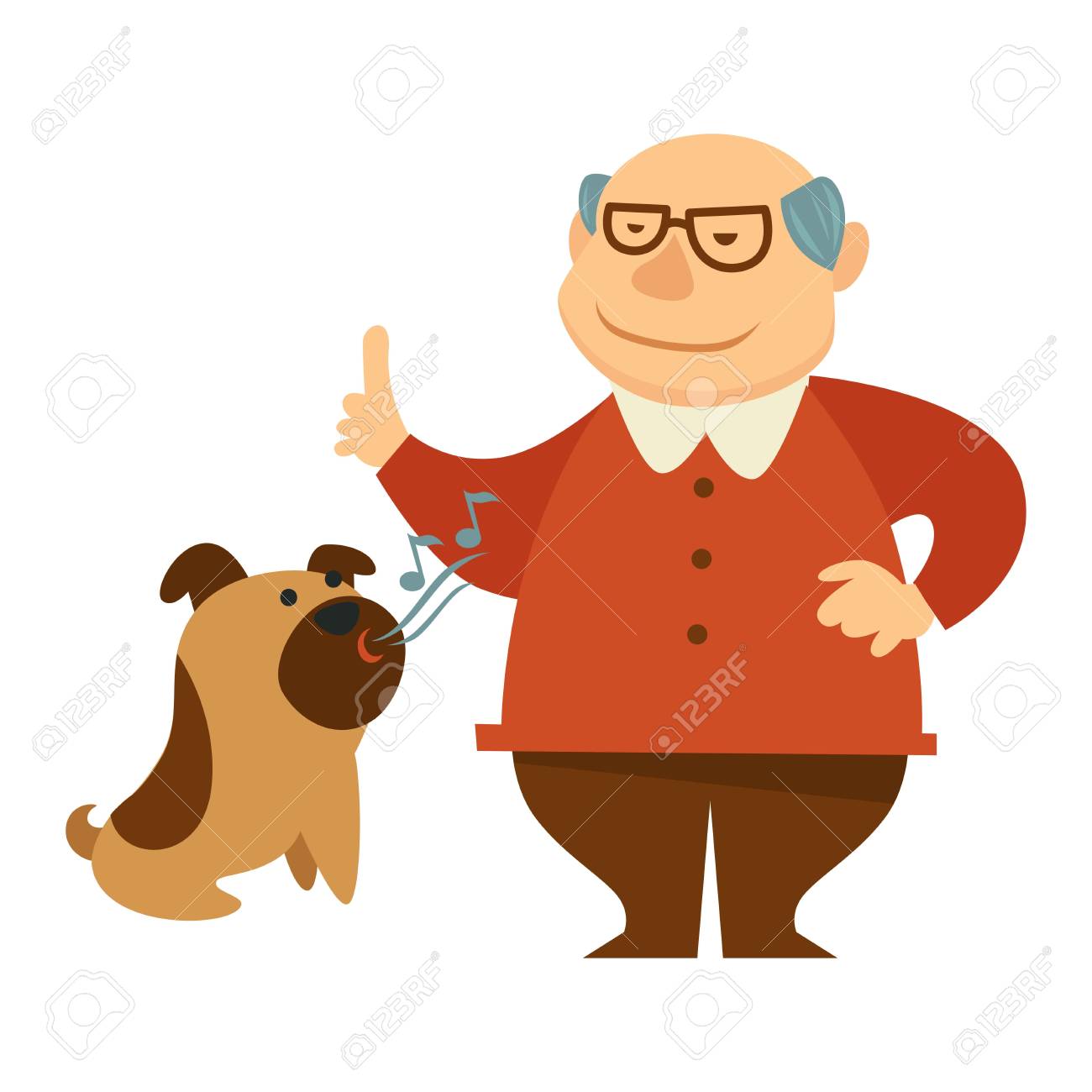 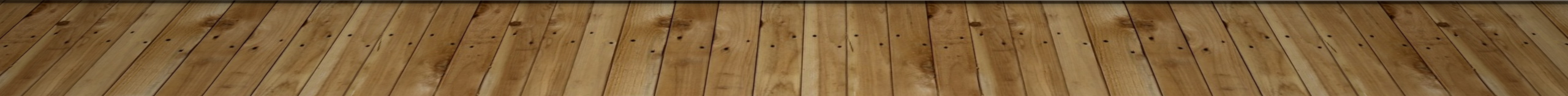 ONTKENNING (Negative)
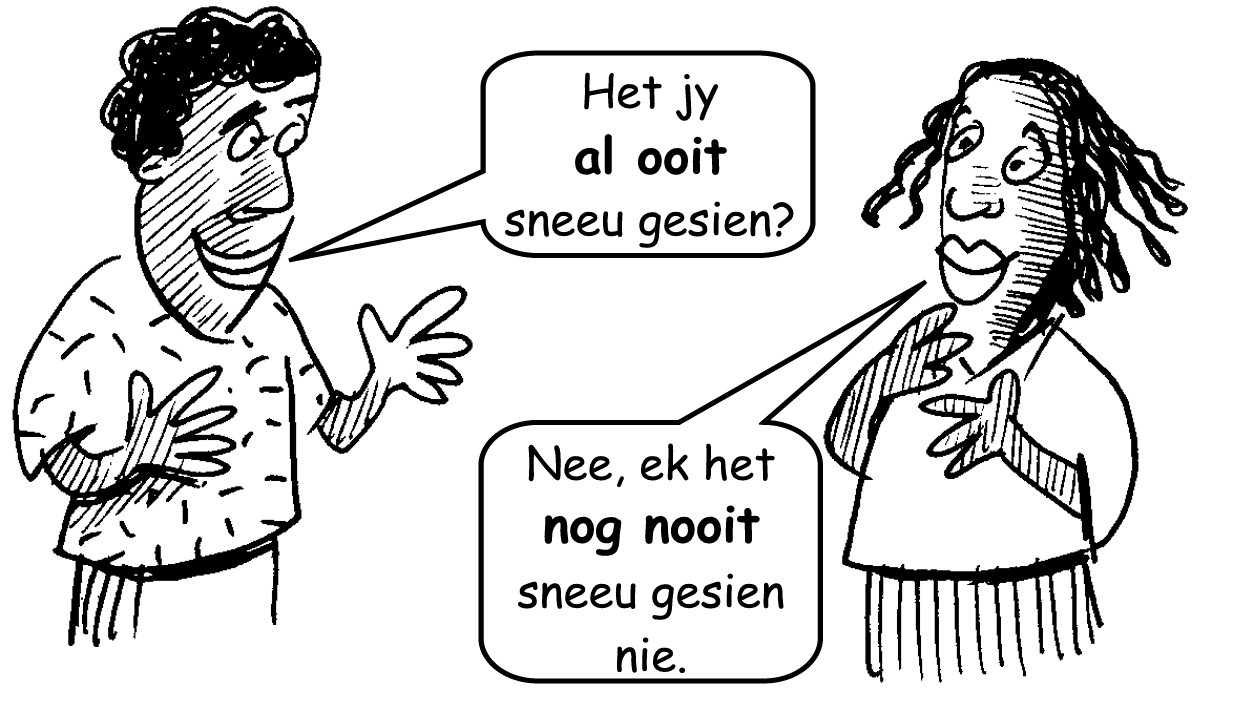 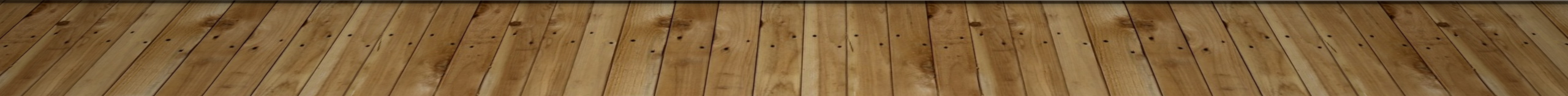 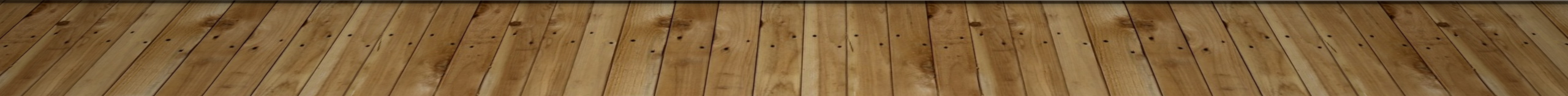 Lettergrepe (syllables)
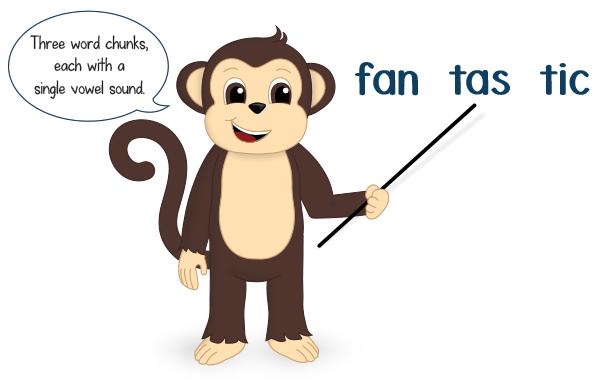 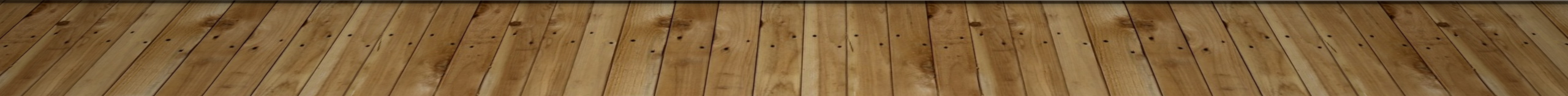 BYWOORDE (ADVERBS)
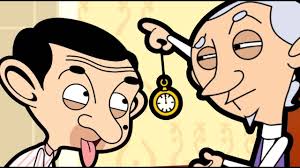 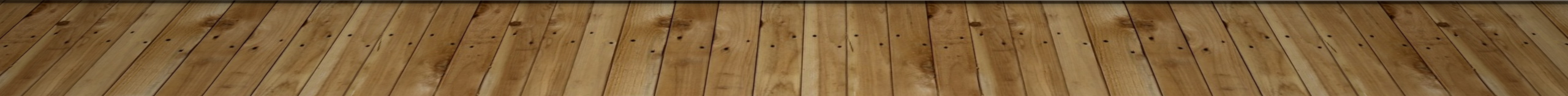 LIDWOORDE (ARTICLE)
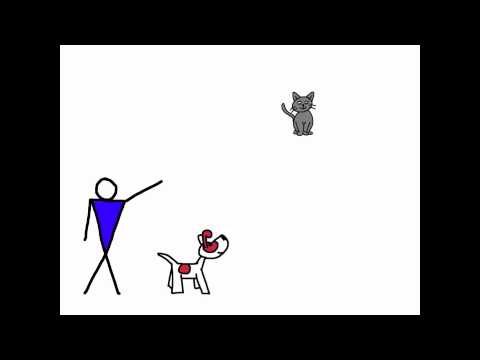 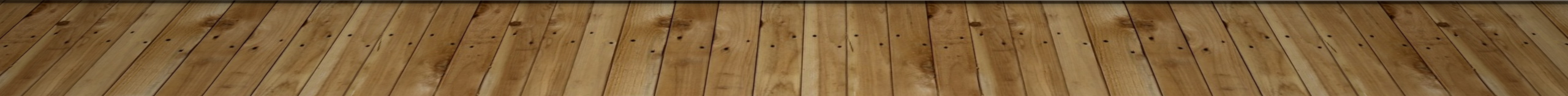 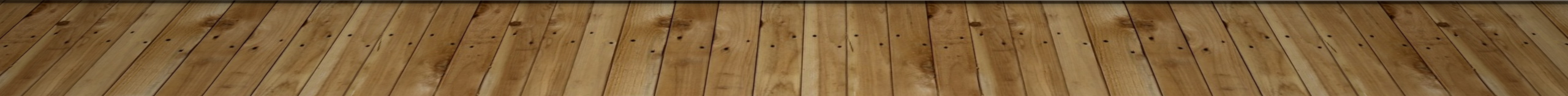 MEERVOUDE (PLURALS)
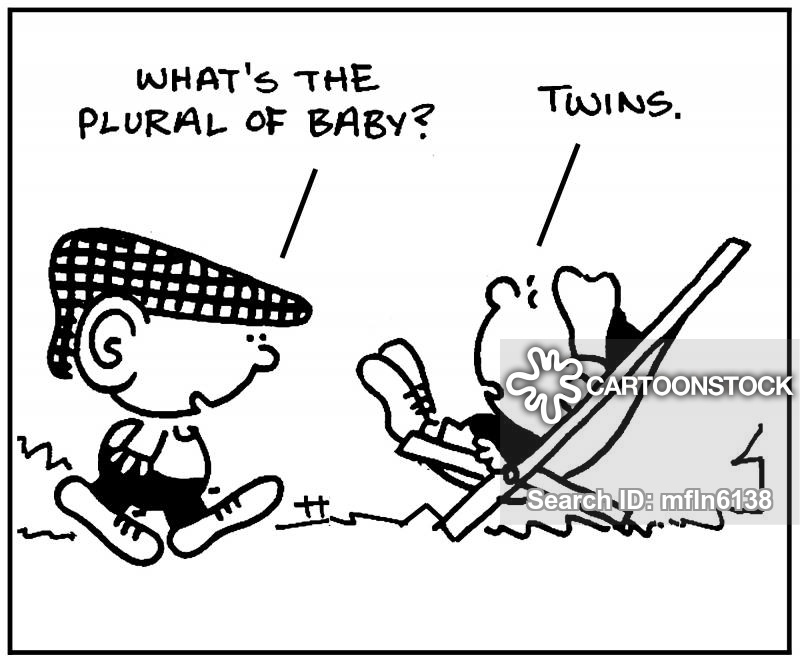 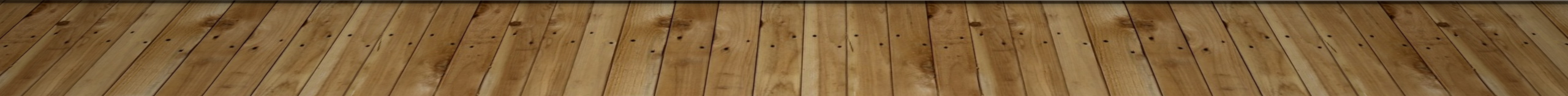 Tye (tenses)
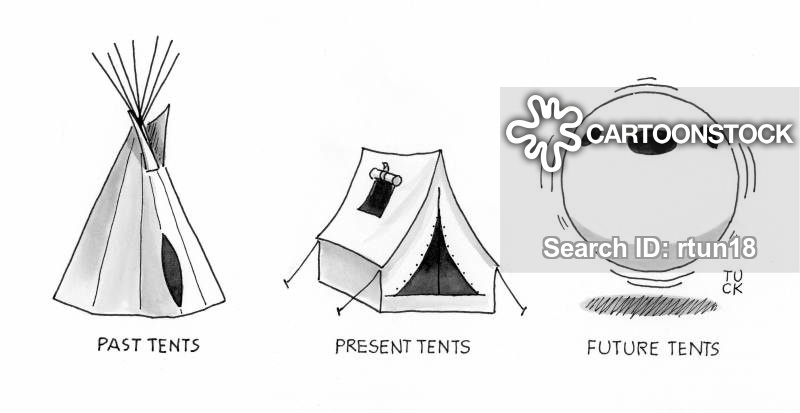 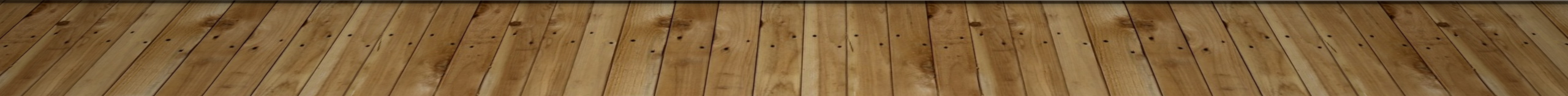 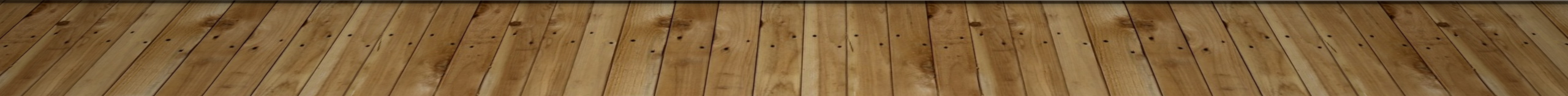 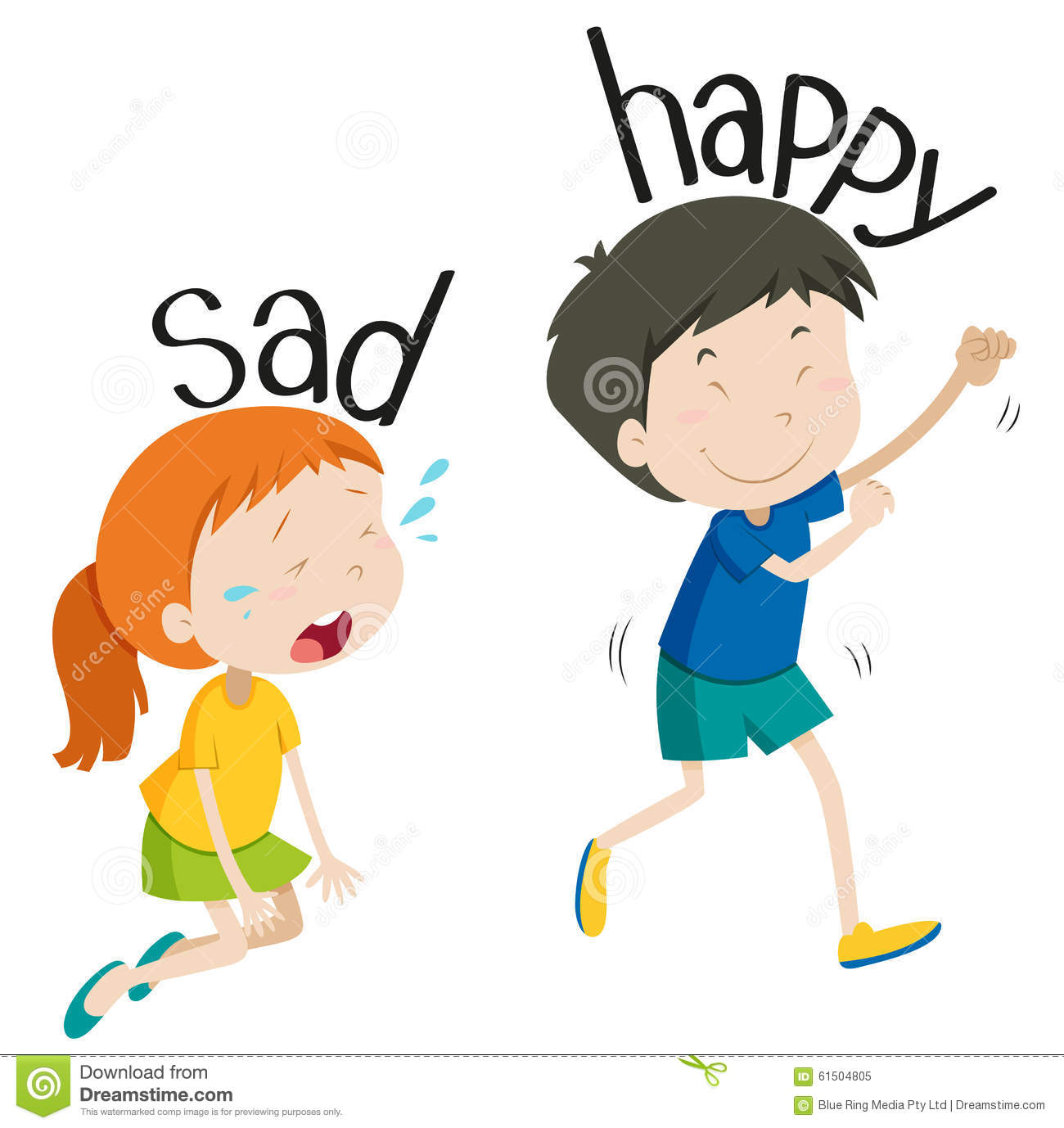 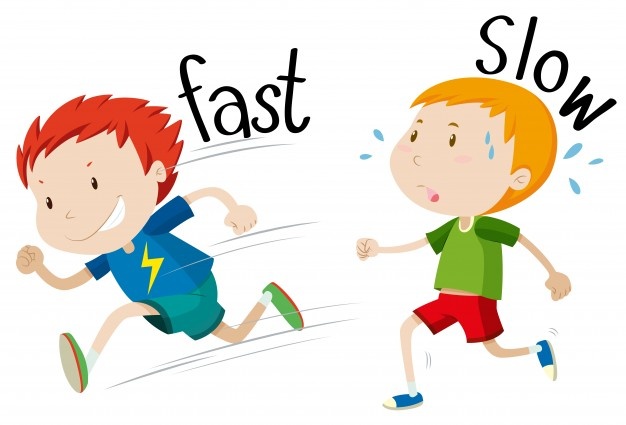 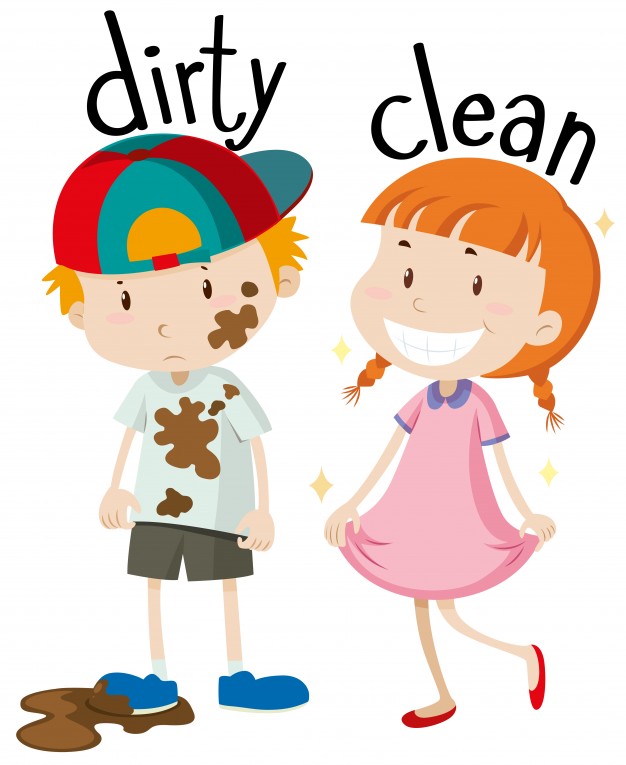 Byvoeglike naamwsoorde (adjectives)
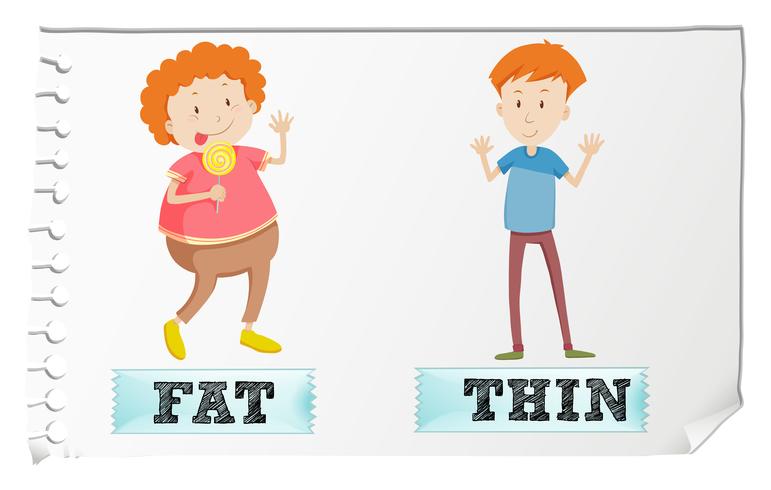 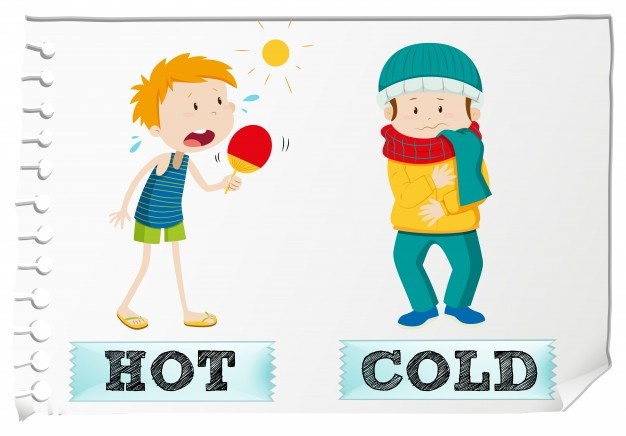 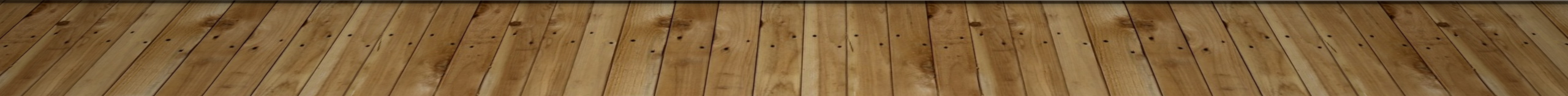 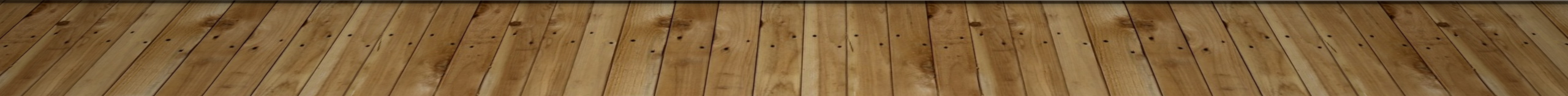 Werkwoorde (verbs)
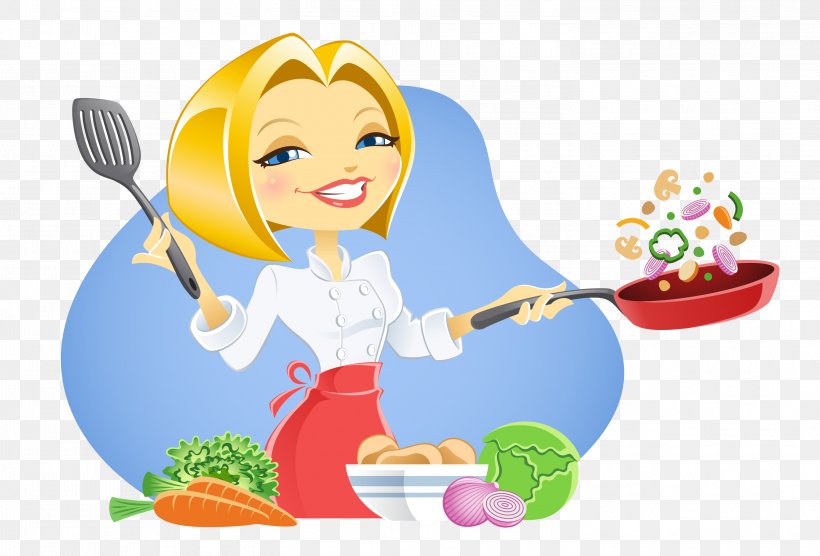 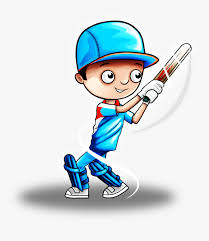 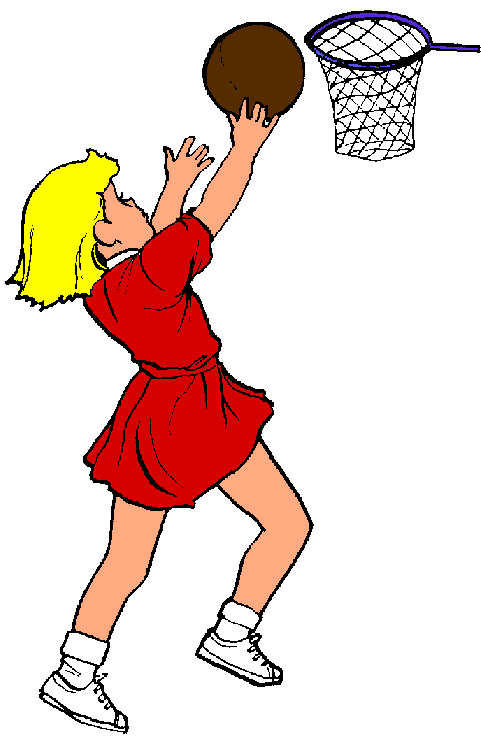 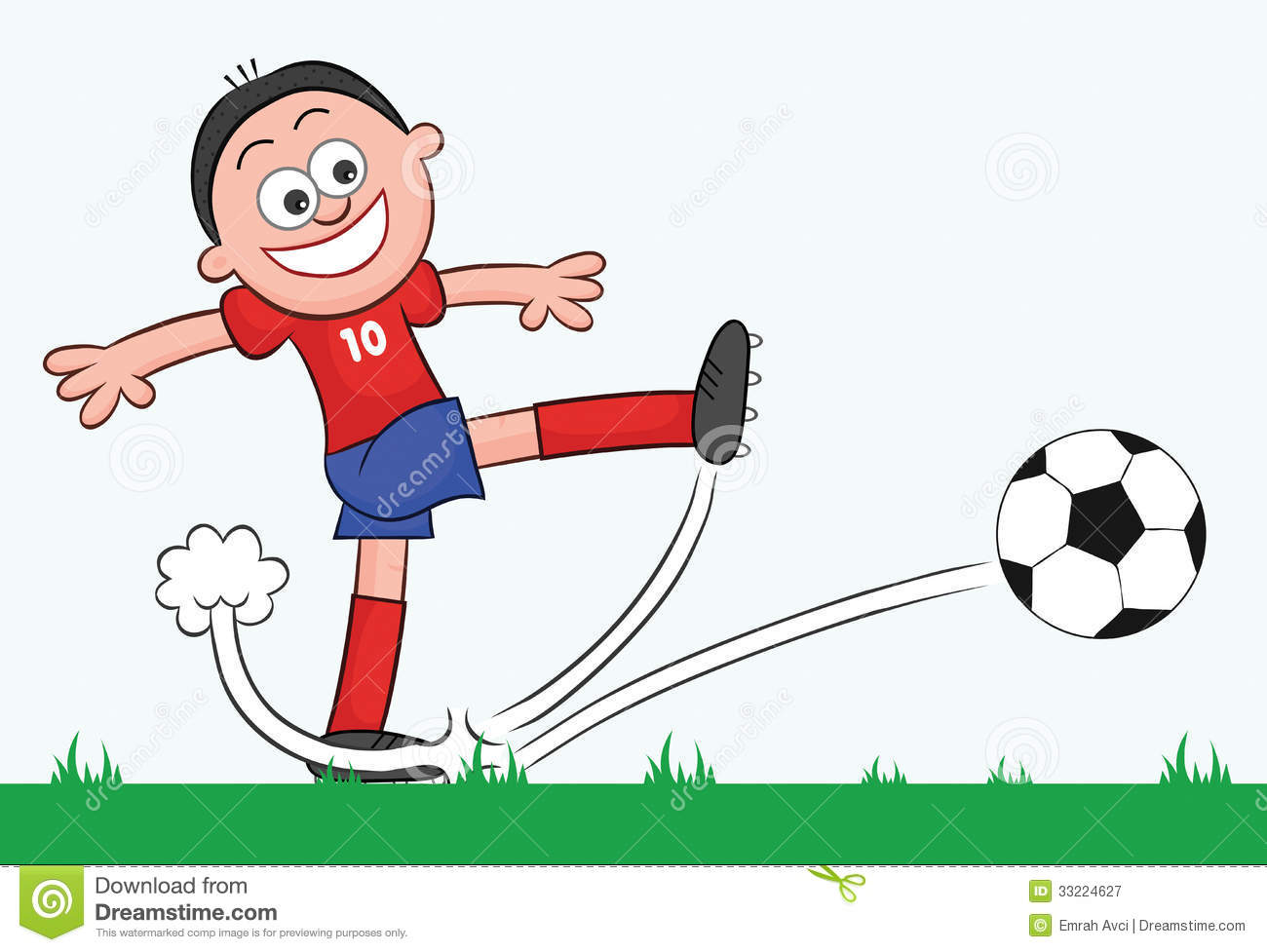 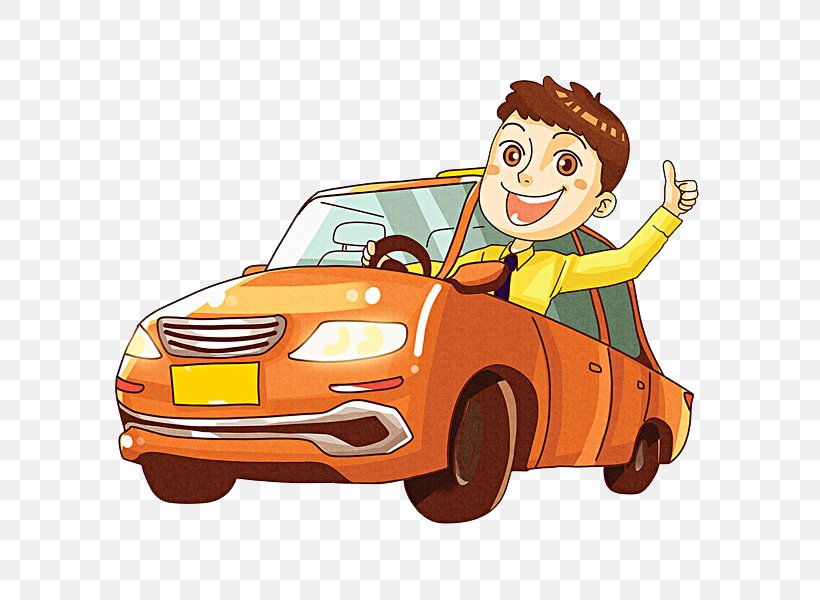 TRAPPE VAN VERGELYKING(Degrees of comparison)
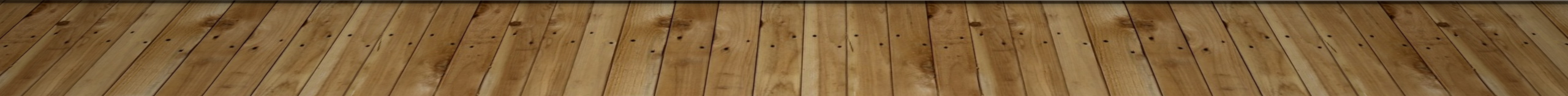 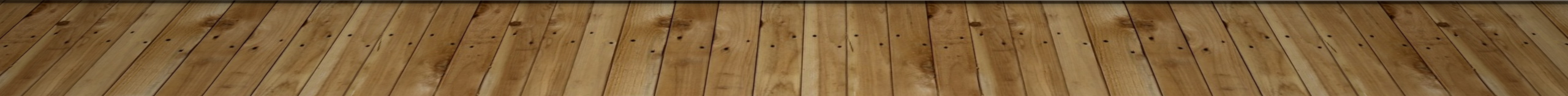 IDIOME (Idioms) – you need to study idioms